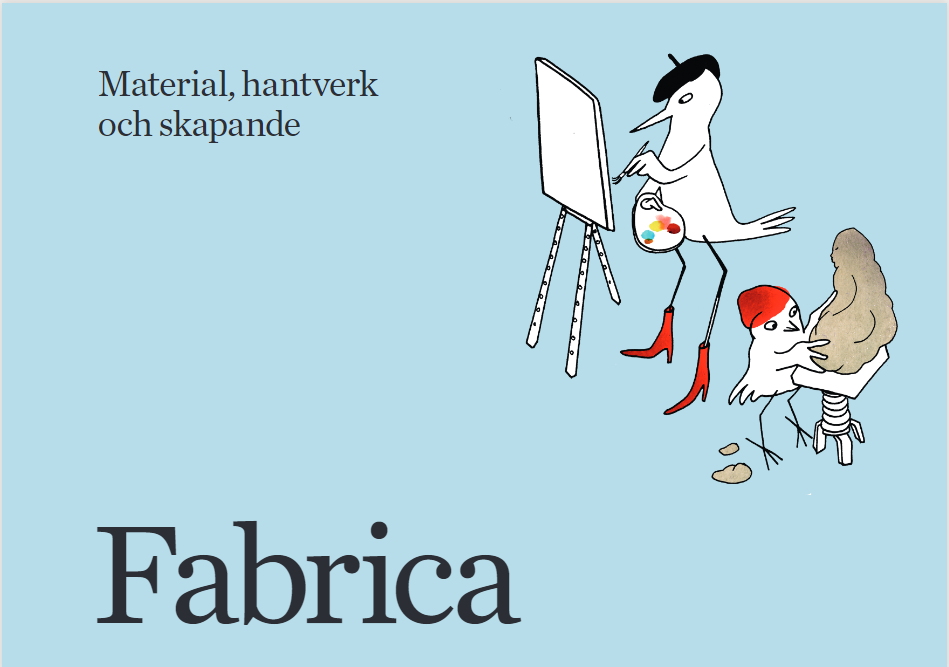 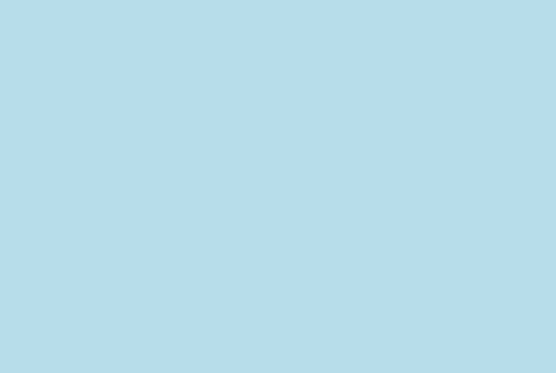 Paletten berättar
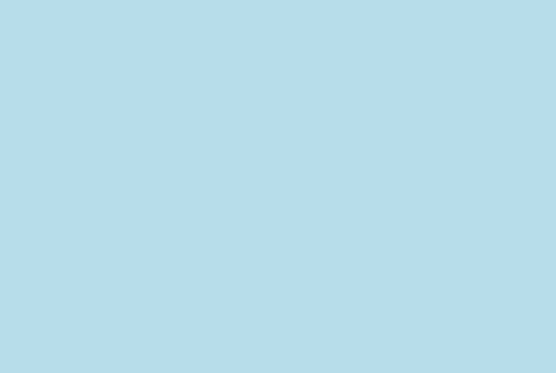 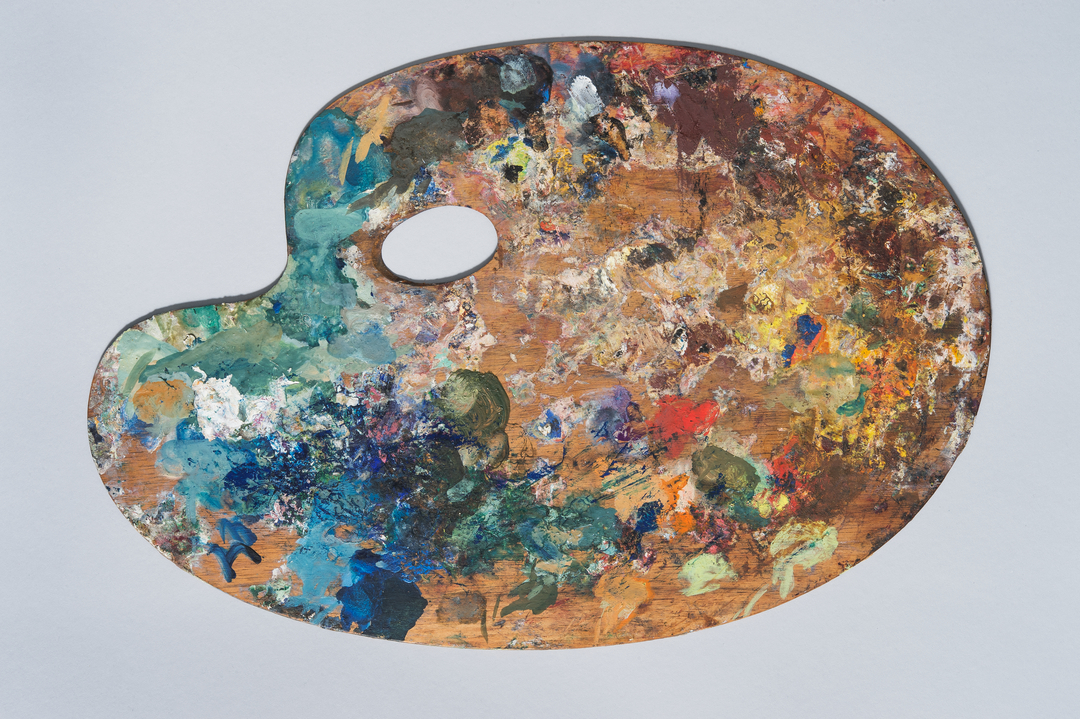 [Speaker Notes: Konstnären Richard Berghs palett, tidigt 1900-tal]
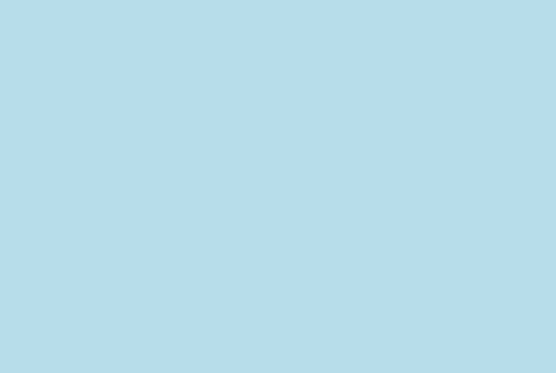 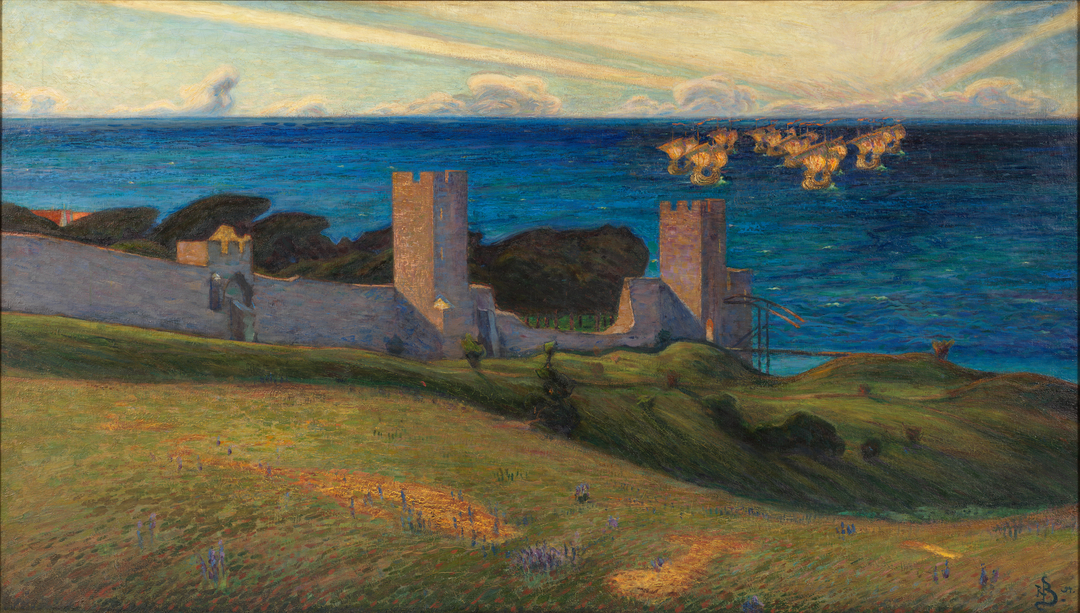 [Speaker Notes: Vision. Motiv från Visby, olja på duk, Richard Bergh, 1894]
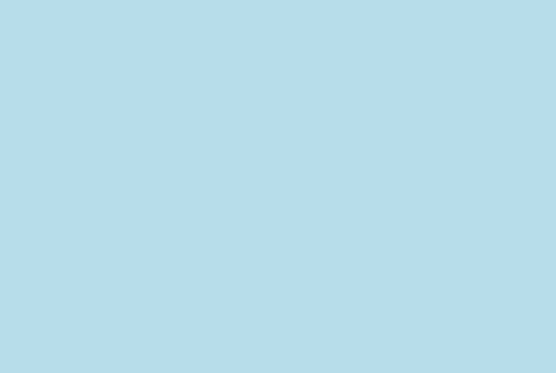 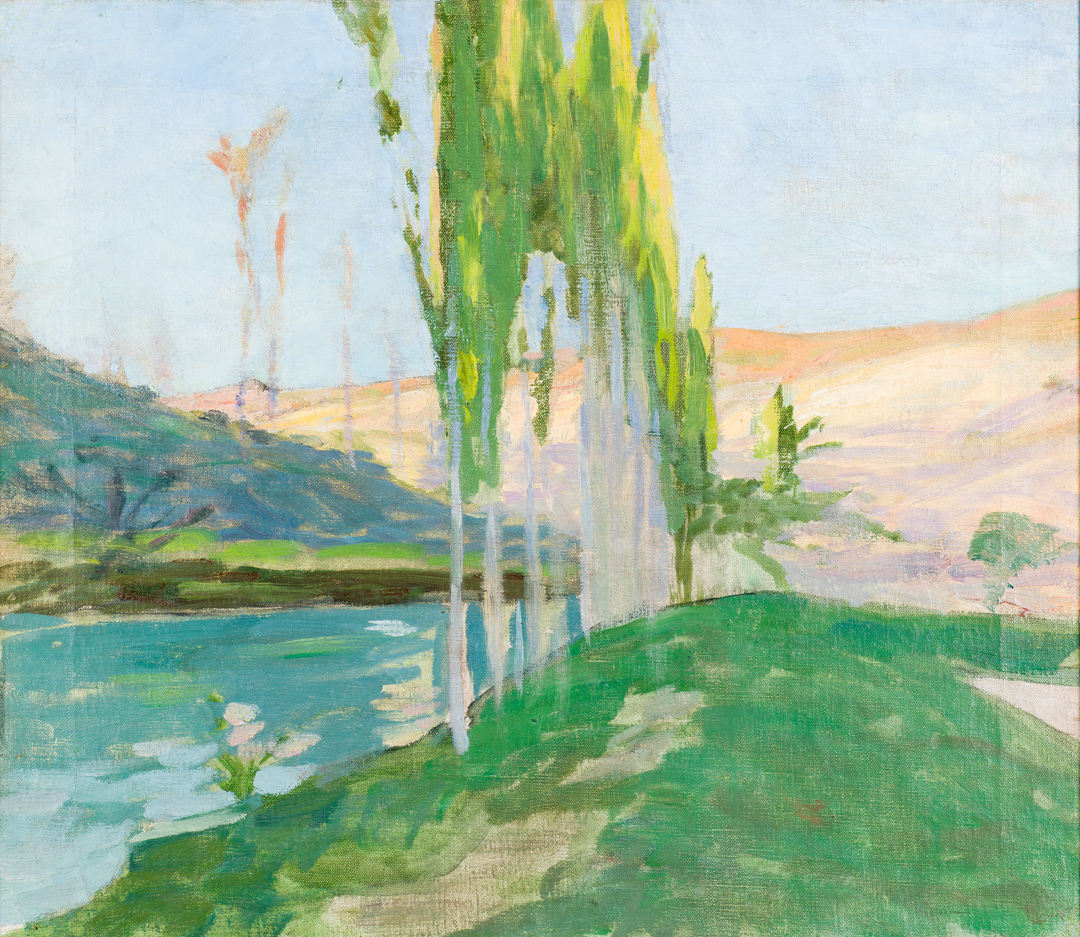 [Speaker Notes: Popplar vid vattendrag, olja på duk, Richard Bergh,]
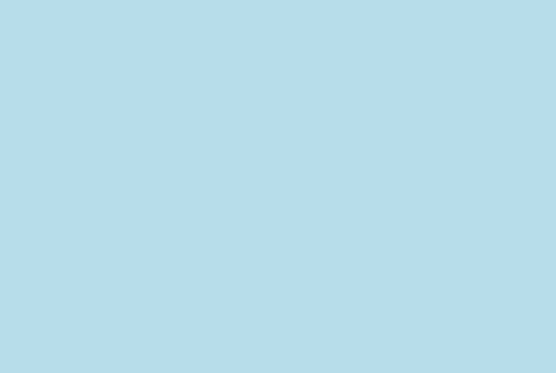 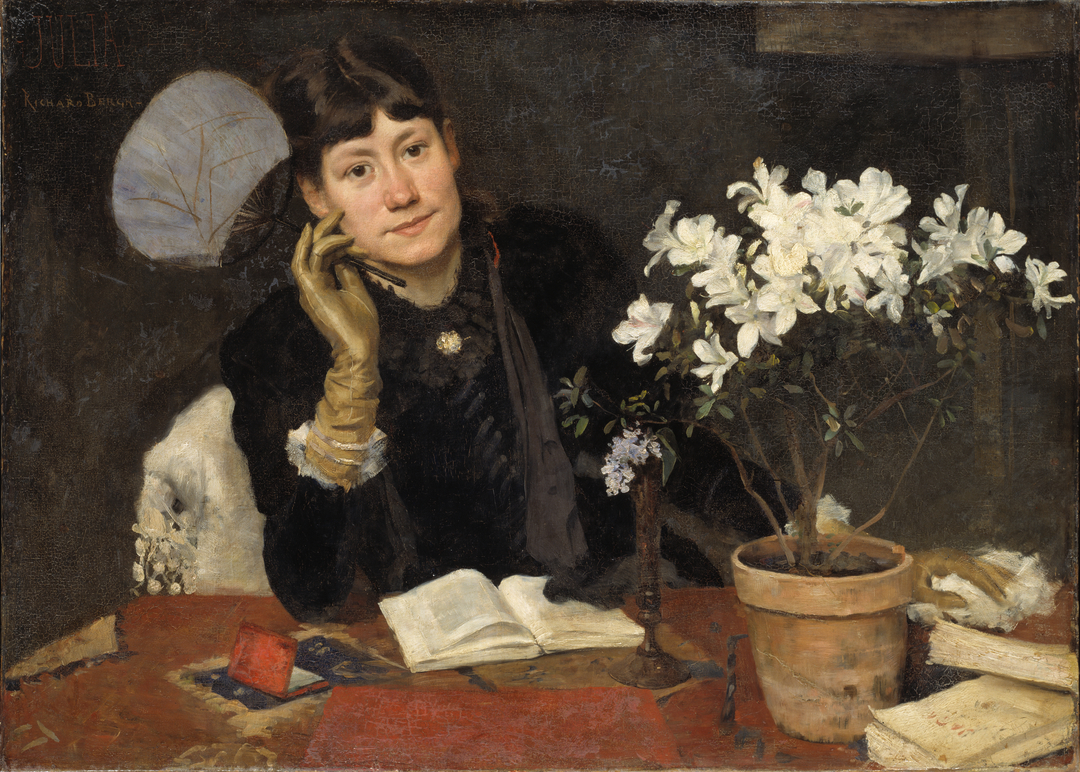 [Speaker Notes: Konstnären Julia Beck, olja på duk, Richard Bergh, 1882]
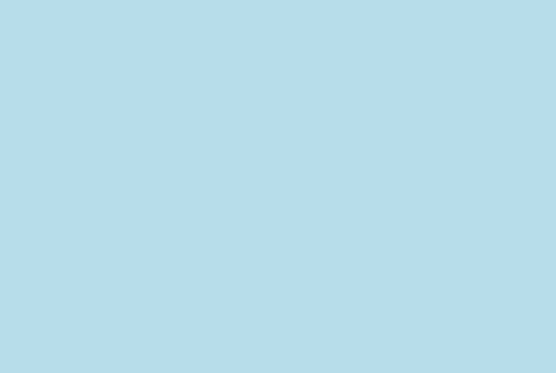 Gissa prylen?
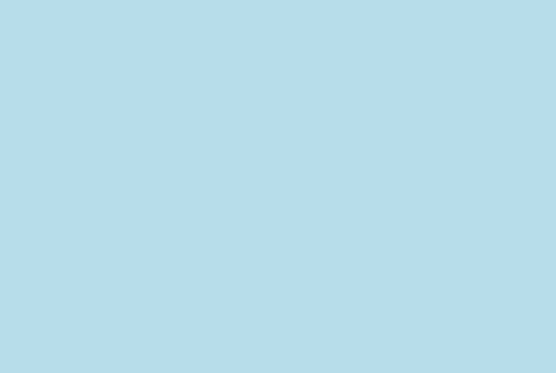 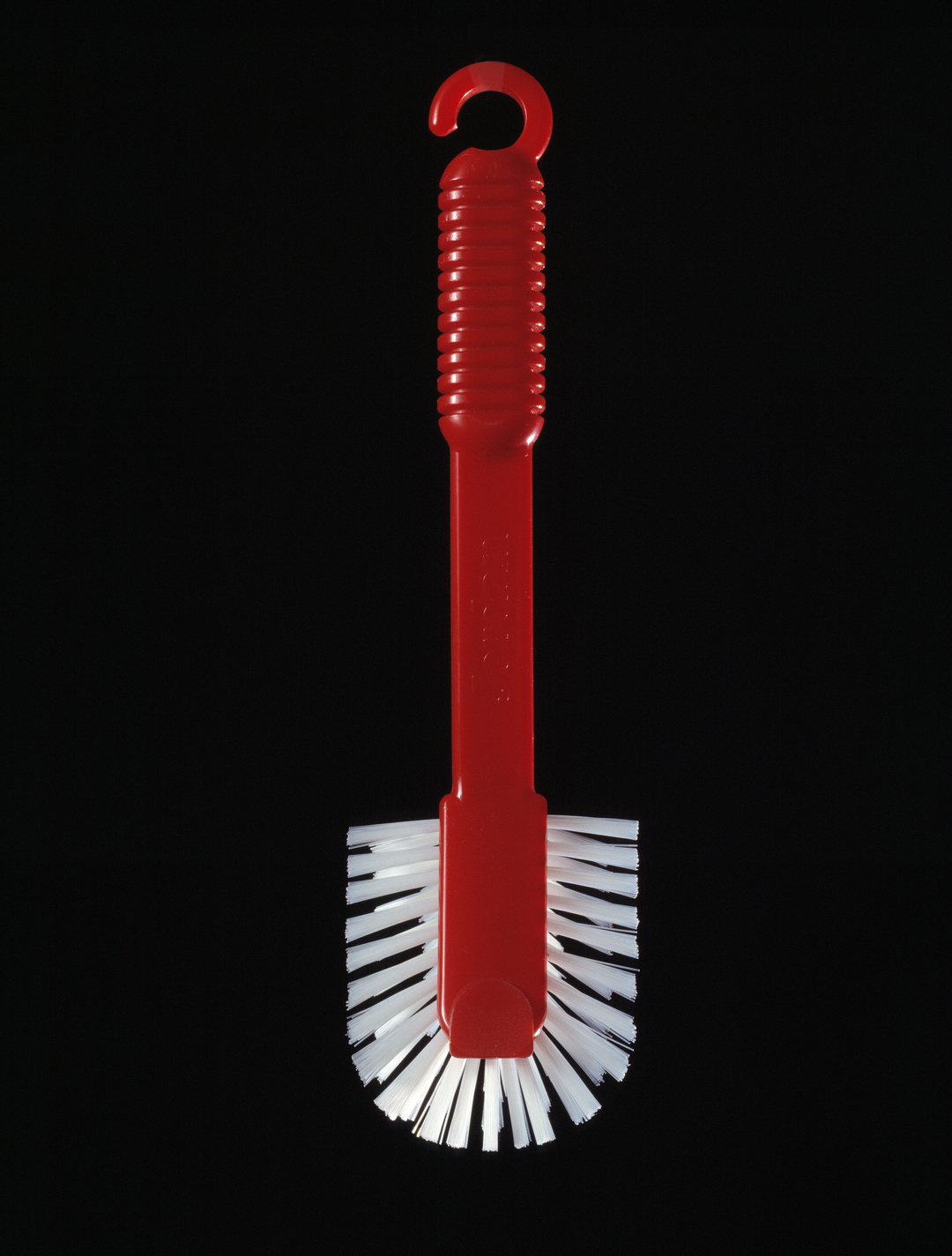 [Speaker Notes: Diskborste Jordan 1230, Hans Enrich och Tom Ahlström, 1974]
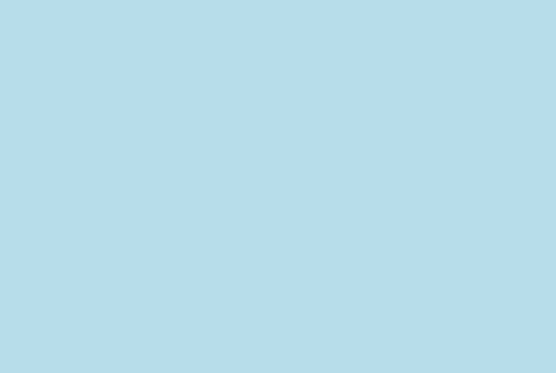 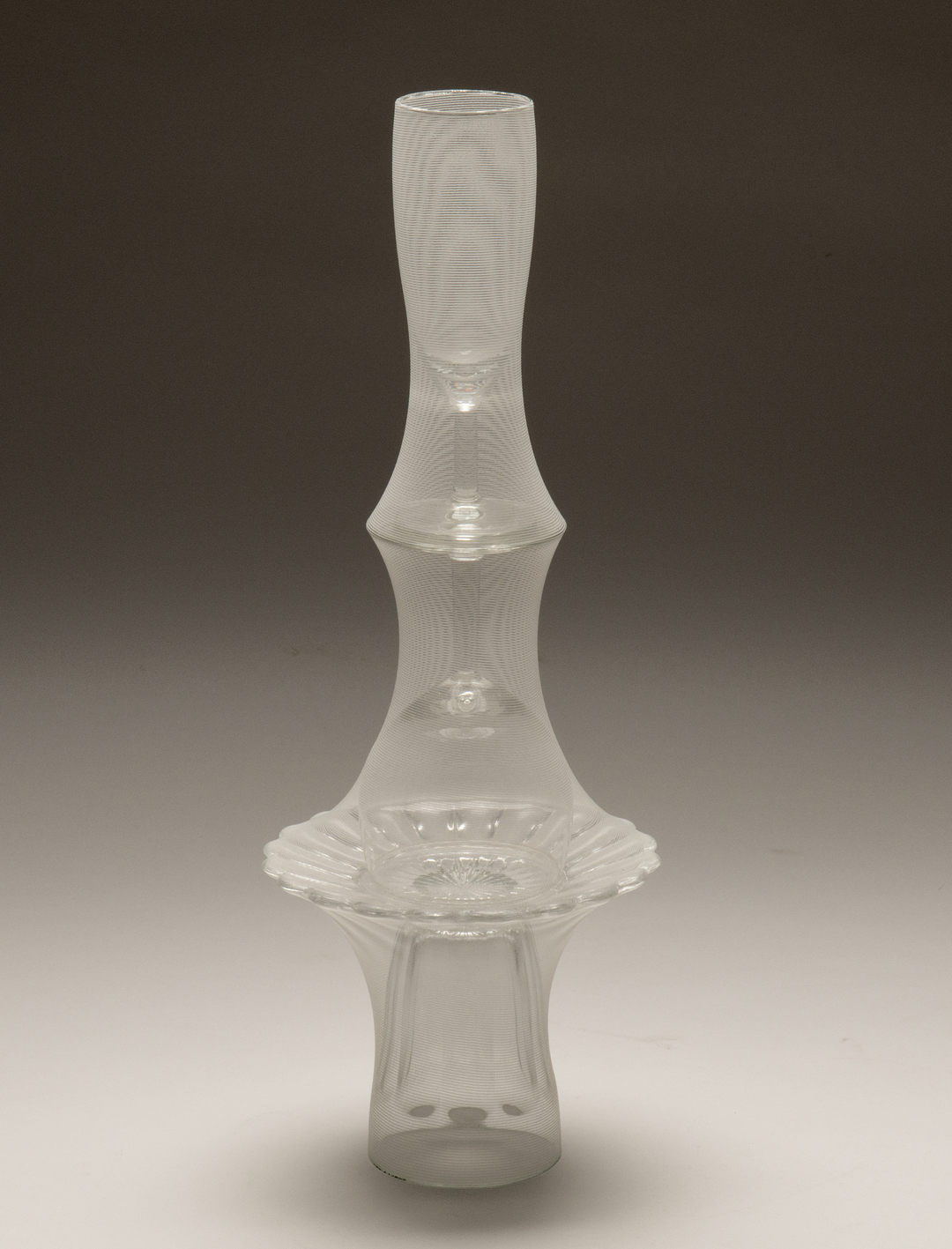 [Speaker Notes: Vas What´s new, glas, polyamid, elastan, lim, Anna von Schewen, 2002]
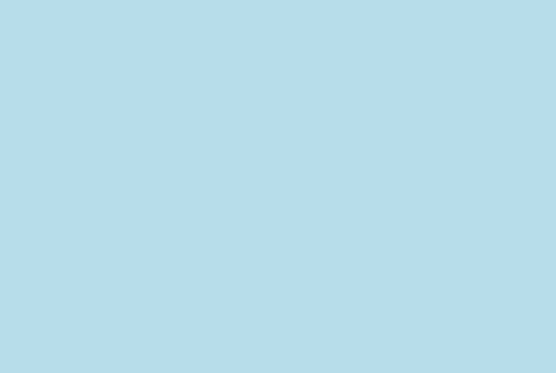 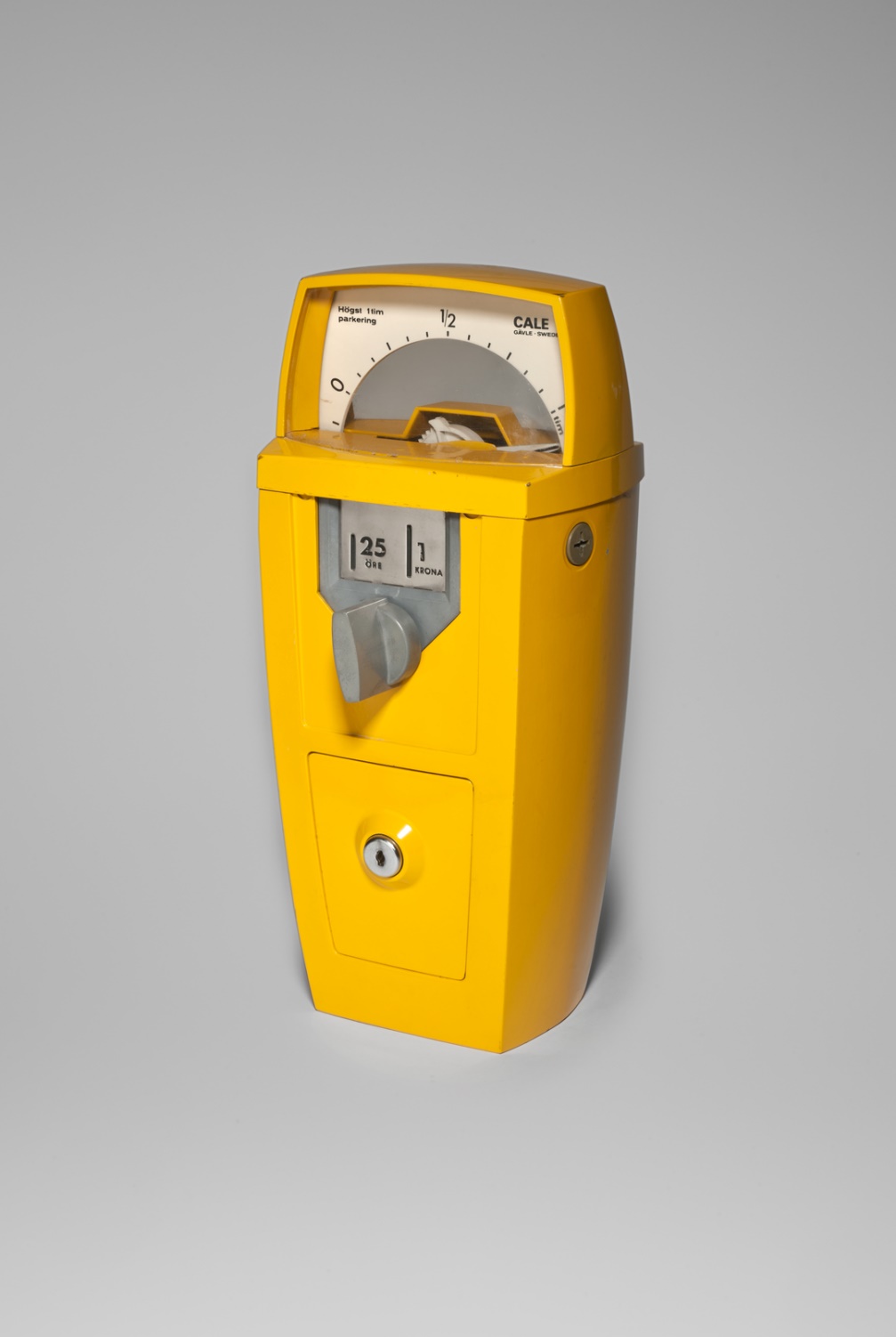 [Speaker Notes: Parkeringsmätare, metall, plexi, Per Heribertson, Cale Industri, 1966]
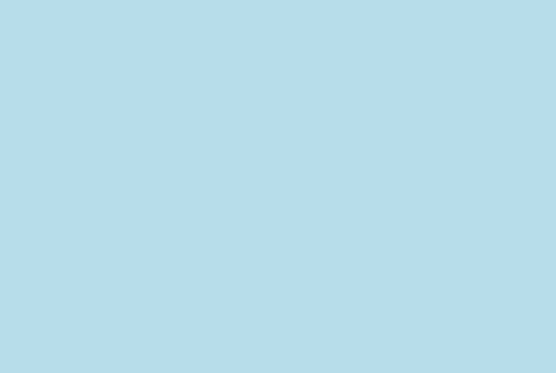 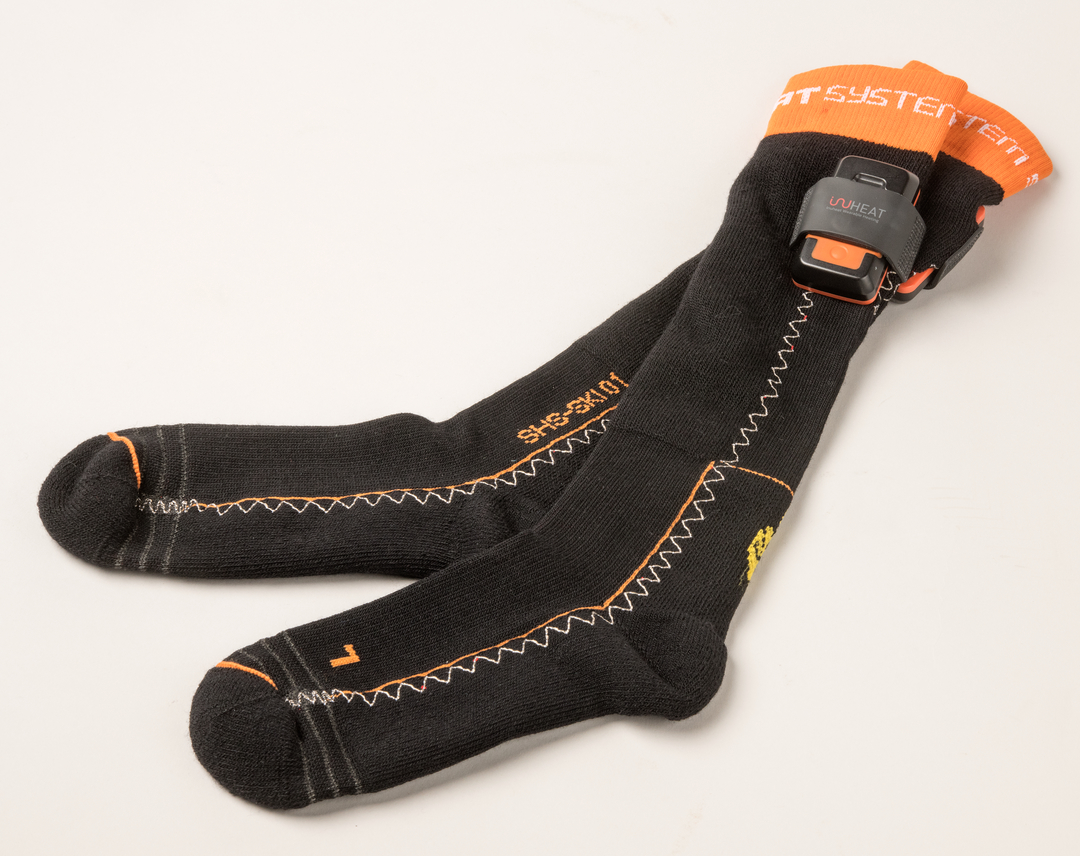 [Speaker Notes: Strumpor, Seger Heat System, merinoull, konduktiva material, polyamid, instickade värmeslingor, Inuheat AB & Seger Europé AB, 2015]
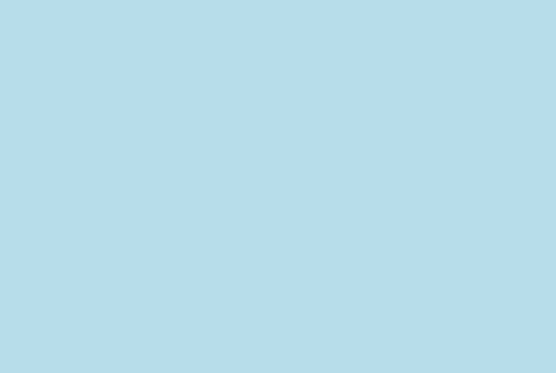 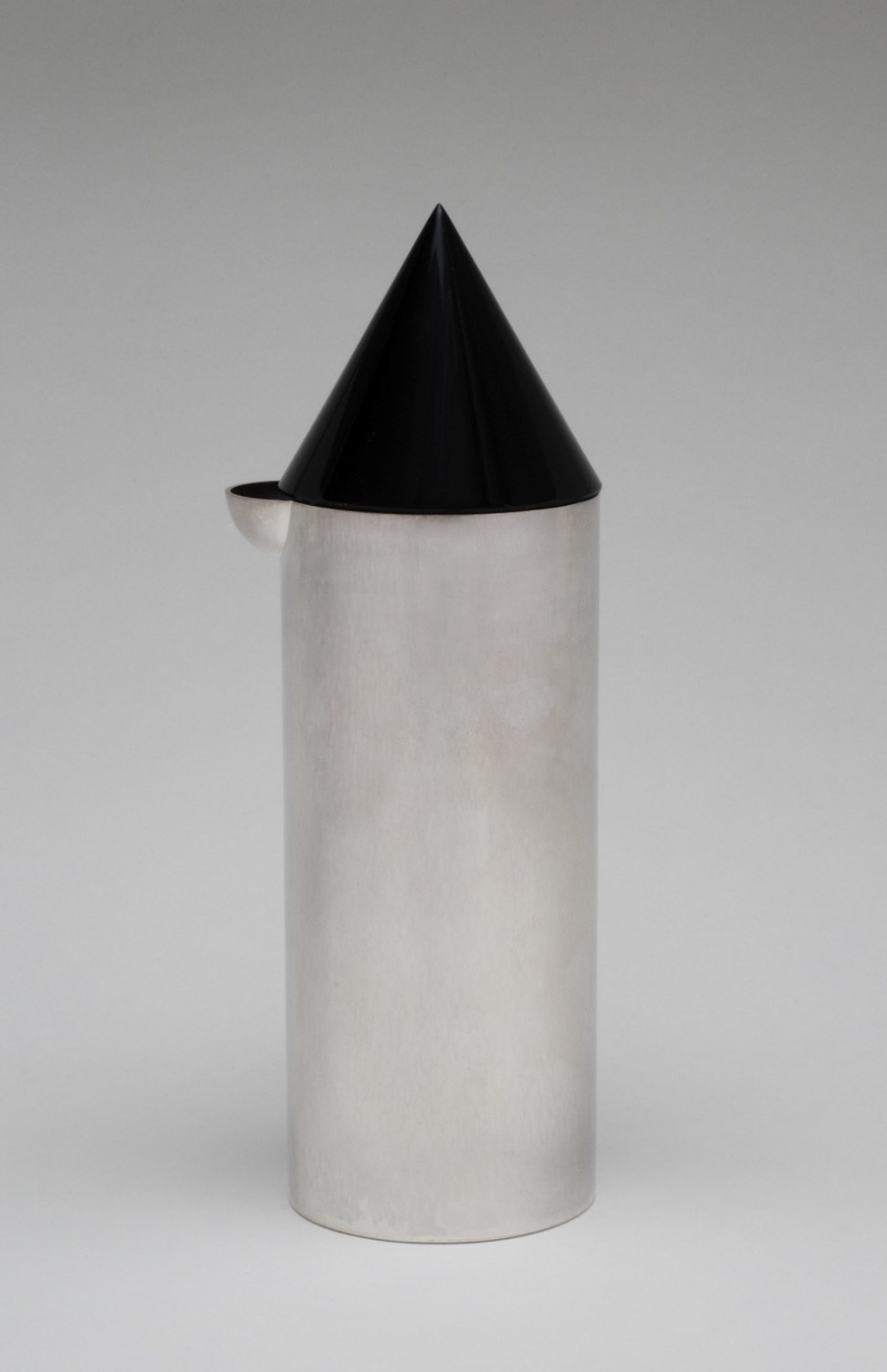 [Speaker Notes: Kanna Vattentornet, sterlingsilver och obsidian, Wolfgang Gessl, 1999]
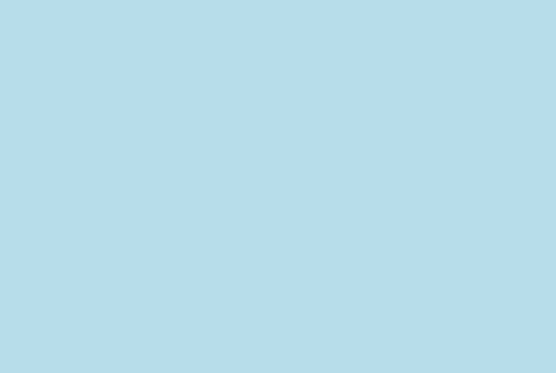 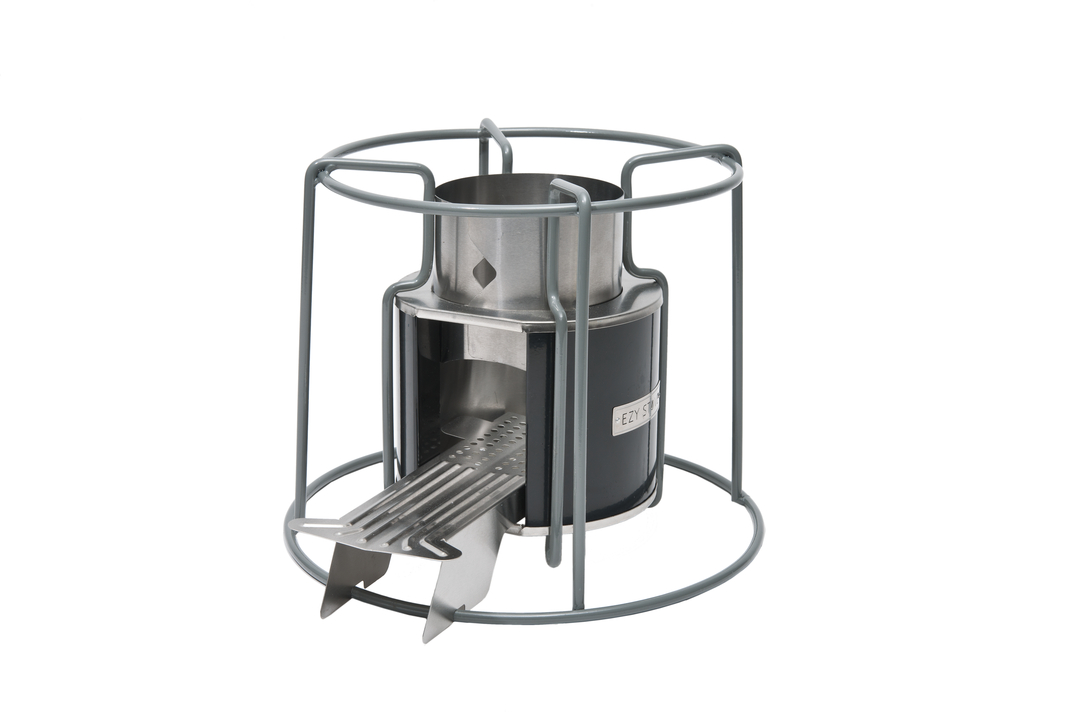 [Speaker Notes: Spis Ezy stove, plåt, metall, Veryday, Ezylife, 2012]
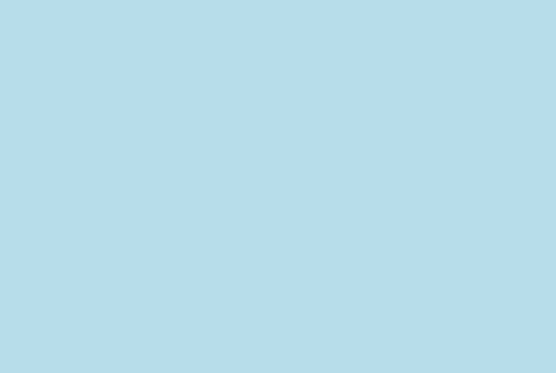 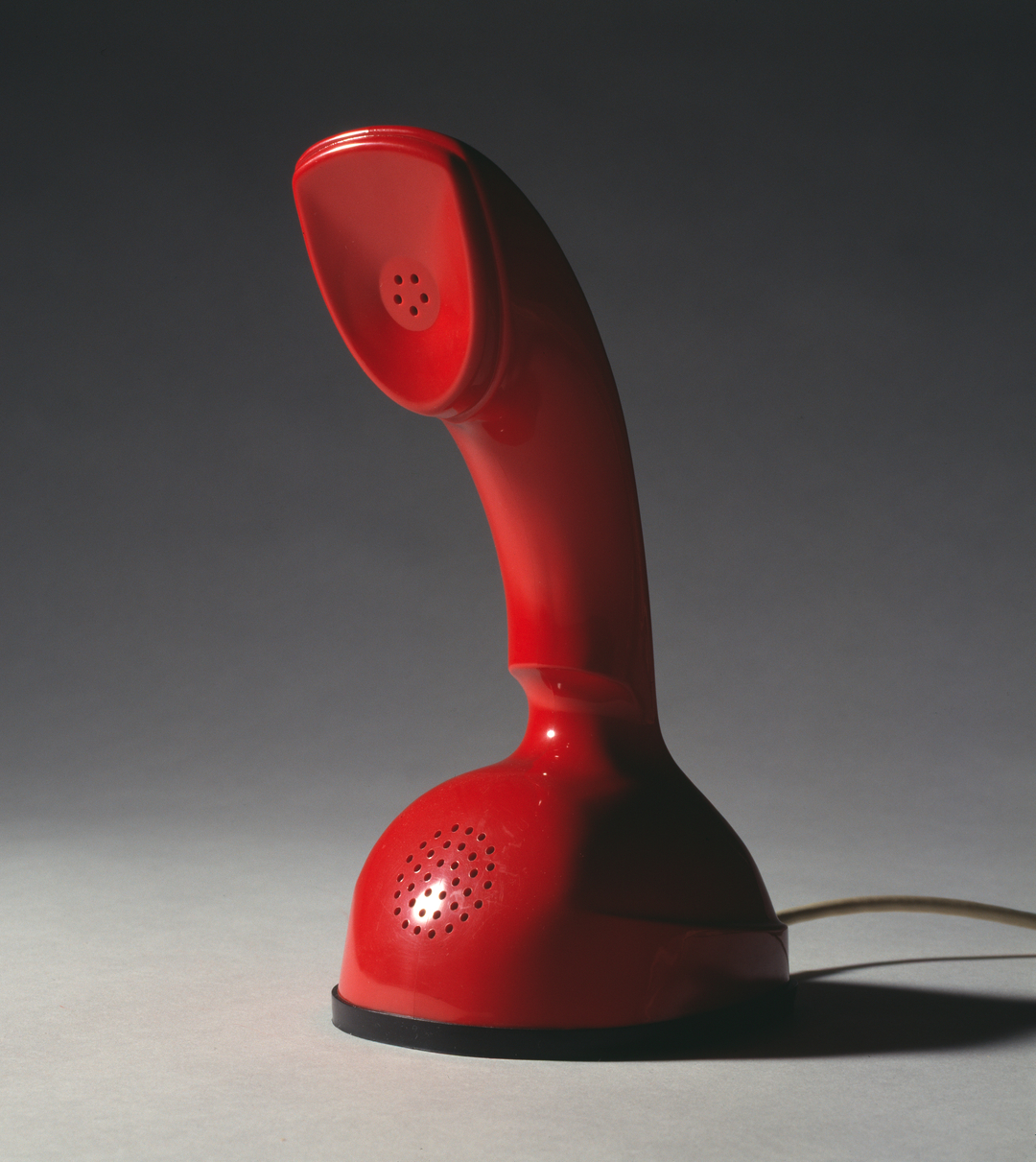 [Speaker Notes: Telefonapparat Ericofon sk Kobra, röd ABS-plats, Gösta Thames, Ericsson, 1958-1959]
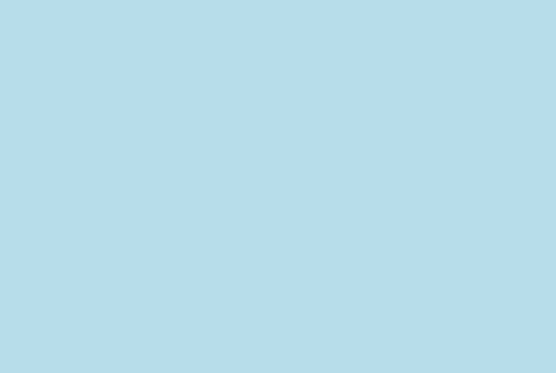 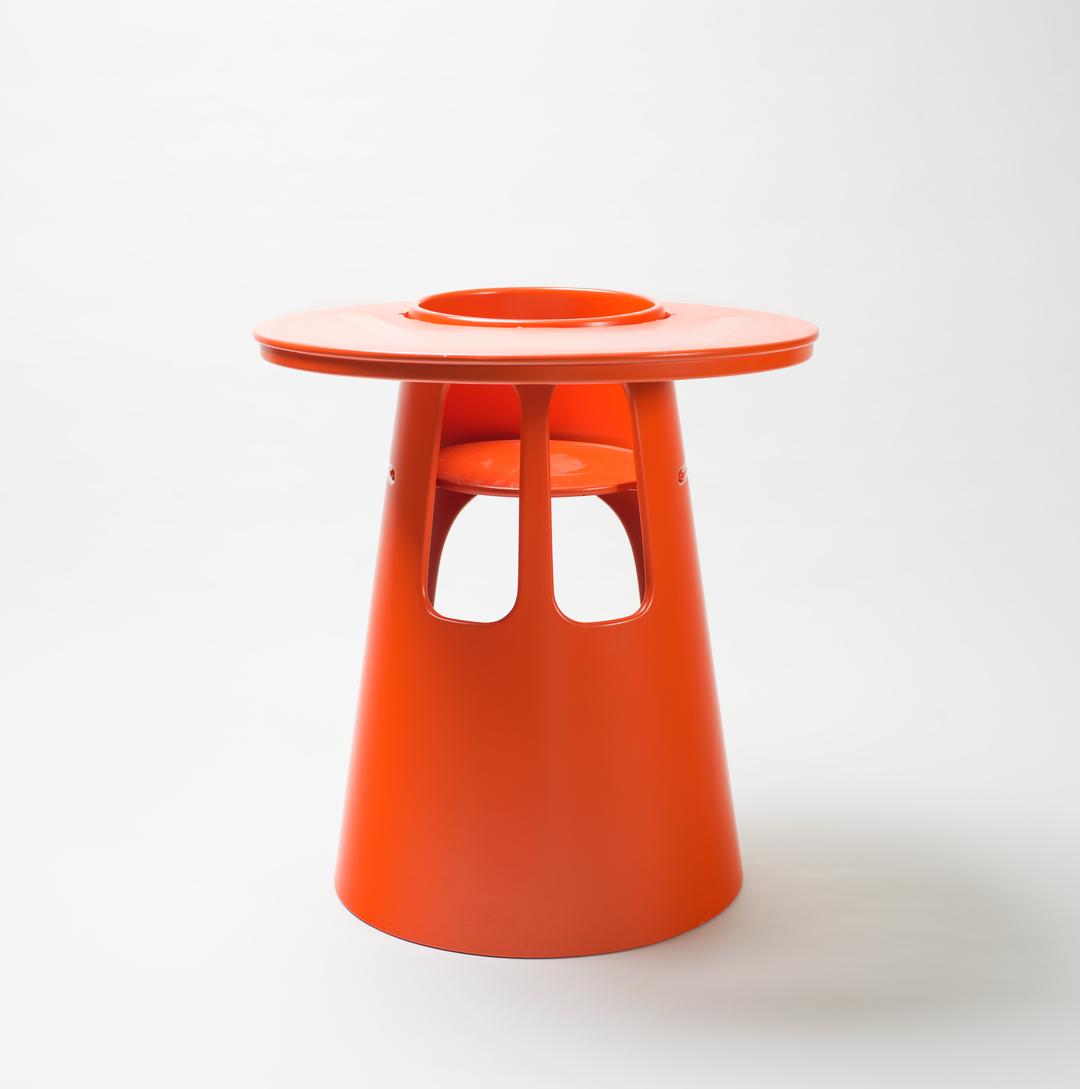 [Speaker Notes: Barnstol HI 56, björkplywood, Stig Lönngren, Lars Larsson, 1963]
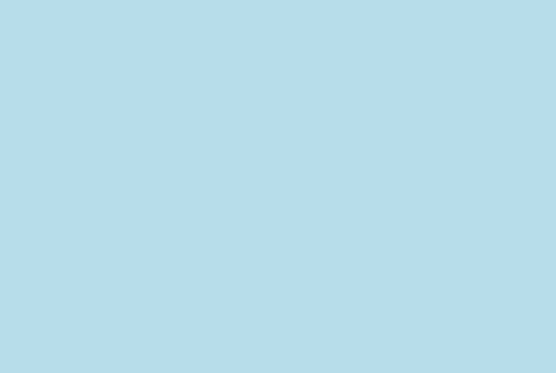